Κύκλος μαθημάτων διαχείρισης έργων καινοτομίας
Στάδιο 5: ΚλείσιμοΚυπριακός Σύνδεσμος Διαχείρισης Έργων
Κλείσιμο
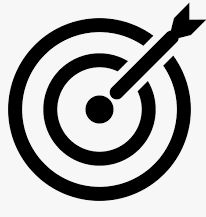 Στόχος
αποδέσμευση των εσωτερικών και εξωτερικών πόρων που αποκτήθηκαν κατά τη διάρκεια του έργου για την υλοποίησή του έχοντας μια πλήρη εικόνα σχετικά με την υλοποίηση του έργου και τα παραδοτέα του, θα παρέχει μια σταθερή κατανόηση τυχόν κινδύνων που εμπλέκονται και θα επιτρέψει στον οργανισμό να διαχειρίζεται τους κινδύνους προληπτικά

Μαθησιακά Αποτελέσματα: 
Γνώσεις και ικανότητα συνεργασίας με:
            	- Αναφορές 
           	- μέτρηση της απόδοσης 
           	- τήρηση του προϋπολογισμού 
          	- τήρηση του χρονοδιαγράμματος
          	- μέτρηση των επιπτώσεων
          	- διαδικασίες παρακολούθησης και ελέγχου 
          	- βιωσιμότητα
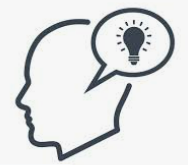 Κλείσιμο
Το πέμπτο και τελευταίο στάδιο του μοντέλου InnoPro έχει ως στόχο να επιτρέψει στους μαθητές να:
 Αποκτήσουν καλύτερη κατανόηση των δραστηριοτήτων που σχετίζονται με τον κύκλο ζωής της διαχείρισης έργουΝα αποκτήσουν τις βάσεις για την εκτέλεση των έργων τους αποδοτικά και αποτελεσματικάΠραγματοποιήσουν αμέσως μετά την υλοποίηση του έργου και την ολοκλήρωση των παραδοτέων του
Σκοπός: Για να διασφαλιστεί ότι όλες οι εργασίες του έργου έχουν ολοκληρωθεί σύμφωνα με το σχέδιο έργου
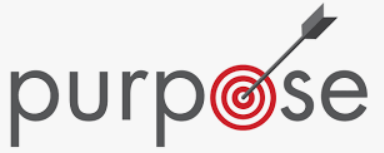 Κλείσιμο – Περιεχόμενο
5 Βήματα
Παραδοτέα μεταφοράς - Οριστικοποίηση και μεταφορά των παραδοτέων του έργου στους ενδιαφερόμενους 
Επιβεβαίωση ολοκλήρωσης - Επιβεβαιώστε ότι το έργο έχει ολοκληρωθεί από όλα τα ενδιαφερόμενα μέρη
Επανεξετάστε το Έργο - Εξέτασε όλες τις συμβάσεις και τα έγγραφα
Τεκμηρίωση αρχείου - Αρχειοθετήστε όλα τα έγγραφα και τυχόν σημειώσεις και δεδομένα που θα μπορούσαν να αποδειχθούν χρήσιμα
Εκ νέου εκχώρηση πόρων - Απελευθερώστε επίσημα τους πόρους για άλλα έργα ή έργα
Δραστηριότητες
Οι δραστηριότητες του σταδίου κλεισίματος δεν θα πρέπει να αρχίζουν στο τέλος του έργου, θα πρέπει να ενσωματώνονται σε κάθε βήμα του έργου.

Για να κλείσουν αποτελεσματικά το έργο, οι Διαχειριστές Έργων πρέπει να δημιουργήσουν ένα πλαίσιο που θα τους επιτρέψει να συλλέγουν συνεχώς αξιόπιστες πληροφορίες σχετικά με το Έργο και να αναπτύσσουν δείκτες απόδοσης. 

Αυτό θα επιτρέψει στον διαχειριστή έργου να έχει επαρκείς πληροφορίες και δεδομένα στο τέλος του έργου, προκειμένου να αναλύσει σωστά την απόδοση του έργου.
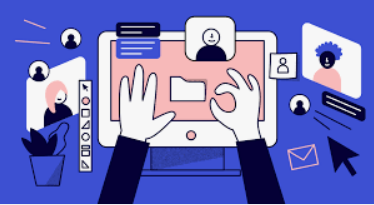 Χορηγοί είναι αυτοί που εξουσιοδοτούν την έναρξη του έργου και, ως εκ τούτου, είναι σε θέση να εγκρίνουν το κλείσιμό του και να αποφασίσουν να «τραβήξουν το βύσμα»
Ο χορηγός του έργου, θα 
Αποφασίσει για το είδος των εκθέσεων που θα εκπονηθούν για να τεκμηριώσει το έργο που αναλήφθηκεΕγκρίνει και αποφασίσει ότι το έργο τερματίζεται σωστά
Χορηγός Έργου
Οι εκθέσεις που μπορούν να εκπονηθούν κατά το κλείσιμο του έργου μπορεί να περιλαμβάνουν:
Μια «τελική έκθεση» που συγκεντρώνει το έργο που αναλήφθηκε, τις προκλήσεις που αντιμετωπίστηκαν κατά τη διάρκεια του έργου και περιγραφή των παραδοτέων που παρήχθησαν, 
Μια αναφορά κινδύνου, όπου εντοπίζονται συγκεκριμένοι κίνδυνοι για τον οργανισμό ή/καιΜια έκθεση βιωσιμότητας που περιγράφει λεπτομερώς τον τρόπο με τον οποίο θα χρησιμοποιηθούν τα παραδοτέα στο μέλλον.
Υποβολή Εκθέσεων Έργων
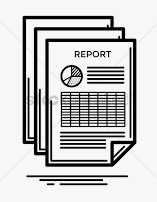 Ο Υπεύθυνος Συντονιστής θα πρέπει να αξιολογεί την απόδοση του Έργου και της ομάδας που συμμετείχε στην υλοποίησή του, μέσω: μιας Δομημένης, Καλά Τεκμηριωμένης και Διαφανούς διαδικασίας. 

Η ανάλυση των αποτελεσμάτων του έργου και της ομάδας που ασχολείται με την υλοποίησή του θα επιτρέψει στον οργανισμό να εντοπίσει τομείς βελτίωσης και να αυξήσει την αποτελεσματικότητά του για μελλοντικά έργα.
Αναλύοντας τα αποτελέσματα του έργου και της ομάδας
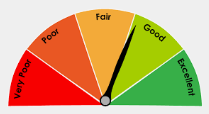 Ο Διαχειριστής Συντονιστής θα προσκομίσει την τεκμηρίωση που απαιτείται για να κλείσει επίσημα το Έργο και θα την υποβάλει στον Κύριο του Έργου ή τον Χορηγό για αξιολόγηση και επίσημη έγκριση.

Η αξιολόγηση ενός έργου σημαίνει την πραγματοποίηση ανάλυσης των παραδοτέων και των εκροών που παρήχθησαν κατά τη διάρκεια του έργου και τον προσδιορισμό του κατά πόσον το έργο παρήγαγε τα αποτελέσματα που είχαν αρχικά προγραμματιστεί και έχουν αποφέρει τα αναμενόμενα οφέλη. Είναι εξίσου σημαντικό να αξιολογηθεί η επίδραση του έργου στους προβλεπόμενους δικαιούχους του και σε άλλους ενδιαφερόμενους φορείς.
Τεκμηρίωση έργουΑξιολόγηση Έργου
Ο διαχειριστής του έργου θα πρέπει να διασφαλίζει ότι όλες οι πτυχές πνευματικής και βιομηχανικής ιδιοκτησίας του έργου διαχειρίζονται σωστά και ότι διασφαλίζονται τα πιθανά δικαιώματα του οργανισμού.

Η δημιουργία ενός πλαισίου που θα διευκολύνει την παρακολούθηση και τον έλεγχο όλων των σταδίων του έργου θα επιτρέψει στον διαχειριστή έργου να αξιολογεί συνεχώς την πρόοδο του έργου και την ορθή υλοποίηση.
Πτυχές πνευματικής και βιομηχανικής ιδιοκτησίαςΠαρακολούθηση & έλεγχος
ΣΑΣ ΕΥΧΑΡΙΣΤΟΥΜΕ ΓΙΑ ΤΗΝ ΠΡΟΣΟΧΗ ΣΑΣ
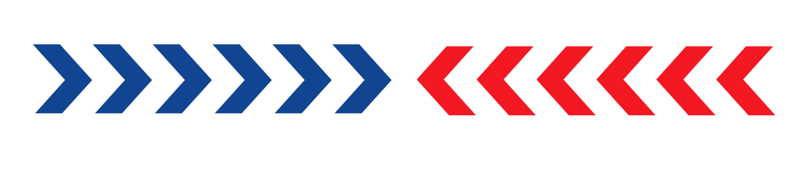